Measuring the impact of community university engagementSimon NorthmoreCommunity University Partnership Programme University of Brighton
www.cupp.org.uk
[Speaker Notes: Start  with a brief overview and some of the measurement challenges we identified in a review we undertook for the NCCPE in 2009

 Describe our developing approach to evaluation within the University of Brighton

Finally, share some of our work in progress trying to develop a useable metric of community engagement…very much a work in progress rather than aiming to present a finished ‘product’  and would welcome your feedback]
The measurement challenge (1)
Shift in focus from ‘teaching, research and service’ to ‘learning, discovery and engagement’ (Kellogg Foundation) but…
A lack of established quality standards for outreach and engagement
Different approaches
Lack of agreement on outcomes
As a result…
	‘many university administrators are not aware of the breadth of community engagement that occurs within their own institutions’ 
	Goedegebuure & Lee (2006)
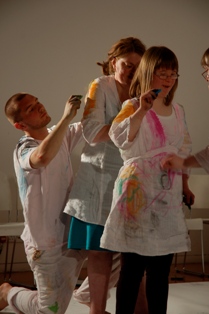 www.cupp.org.uk
The measurement challenge (2)
Diversity of engagement activity needs a diversity of tools
Where the university does set out its aims and objectives clearly, institutional and faculty needs can dominate the process
We need to include public/community perceptions into evaluation, but little published material specific to the audit and/or evaluation of public perspectives on community-university engagement
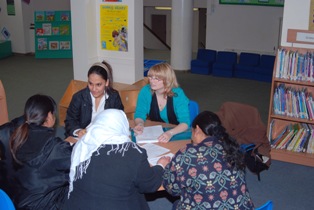 www.cupp.org.uk
[Speaker Notes: Second set of challenges result from the diversity of engagement activity]
Current approaches
At the strategic university level:
	various attempts to define high-level institutional benchmarks - but these don’t provide useable indicators for public engagement
At the project specific level: 
	a variety of approaches that relate teaching and learning to the wider world, involve dialogue between practitioners, researchers and community members and are concerned with the wider role and responsibility of the University community - but these do not necessarily demonstrate benefits at an institutional level
www.cupp.org.uk
[Speaker Notes: Our review also identified a gap between the main approaches to evaluation currently being attempted (top down v bottom up)]
US strengths
UK strengths
Assessing institutional effectiveness 
	(e.g. Carnegie Foundation)
Measuring the impact of service-learning/ civic engagement initiatives - on students, faculty, institution and the community
	(e.g. Campus Compact)
Benchmarking/conceptual frameworks
	(e.g. Kellogg Commission/ Council of Independent Colleges)
Assessing regional business development processes
	(e.g. HEFCE: Higher Education-Business and Community Interaction survey)
Benchmarking/systematic monitoring to inform strategic planning
	(e.g. Russell Group)
Measuring social impact/public perceptions of value
	(e.g. REAP; Work Foundation)
www.cupp.org.uk
UK context: the wider agenda
Local authorities; health authorities; educational bodies; other public bodies and 3rd sector organisations all interested in measuring social impact

A variety of benchmarking and auditing tools being developed

Common principles - direct accountability to local communities; clear outcomes for citizens, within a framework of local freedoms and flexibilities	but…

No single approach to audit, benchmarking and evaluation that can be taken off the shelf and applied to a university and its partners
www.cupp.org.uk
[Speaker Notes: Wider context


…But to think about demonstrating the worth of engagement we need first to take a step back and define what university – public engagement is]
Defining university public engagement; the UK Beacons Project
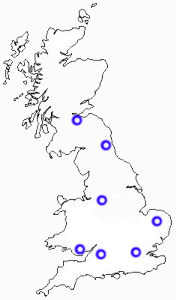 Public engagement describes the many ways in which higher education institutions and their staff and students can connect and share their work with the public. Done well, it generates mutual benefit, with all parties learning from each other through sharing knowledge, expertise and skills. In the process, it can build trust, understanding and collaboration, and increase the sector's relevance to, and impact on, civil society
[Speaker Notes: In the UK the Beacons Project (six university-based collaborative centres that are working to develop capacity for public engagement and build a culture of engagement through their work with a wide range of partners) makes it sound relatively straightforward ...]
Defining university public engagement: definitional problems
Different terms: 

	community-university engagement, community-university partnership, community engagement, service learning, outreach, social engagement, knowledge exchange, learning in the community, volunteering, and social learning

Different meanings:

	widening participation, civic engagement, tackling social exclusion

Different levels:

	local, regional, national,
www.cupp.org.uk
[Speaker Notes: But there are layers of complexity]
Dimensions of university public engagement
[Speaker Notes: In trying to understand this better ourselves we identified seven dimensions of engagement…

 
In developing this framework we did not intend to propose yet another set of indicators, nor to recommend any tools as being more ‘fit for purpose’. Rather, the framework attempts to help clarify the activities that universities might want to capture and sets out some potential indicators.
 
It is important to remember that the dimensions are complementary. They need to be used in combination to provide an overview of the university’s engagement across the dimensions.]
Dimensions of university public engagement
[Speaker Notes: The numerous attempts to define indicators for university-public engagement suggest that there is no single approach that can be applied to any given university and its community partners….]
Putting it into practice!
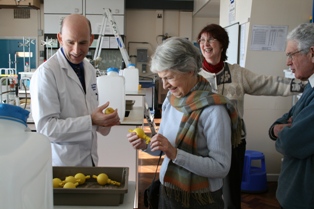 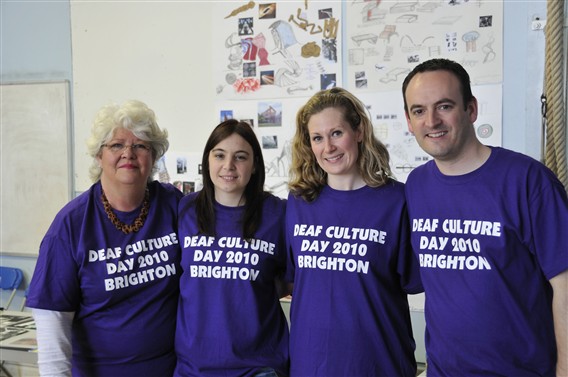 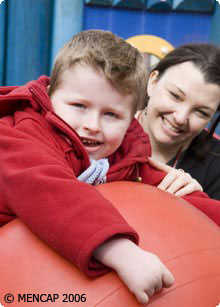 www.cupp.org.uk
[Speaker Notes: Examples of engagement in Brighton. CUPP and the SECC programme (communities of practice approach)

ACTIVITY BUDDIES – 7 projects. ‘Dispensing with the mystery’ project using pharmacy students to work alongside older people living in deprived areas of Brighton to deal with issues of management of medication and information about medication. Training older people as researchers project at Chichester

‘Bouncing back’ is a Community of Practice bringing academics, students, practitioners from vol and stat sectors, and parents together to develop a model of Resilient Therapy that parents and community practitioners can apply in their work supporting children young people and families to deal positively with adverse life circumstances

Creating ‘Spaces’ both the LGBT and Deaf CoPs have consulted with local communities – Our Space is focusing specifically on the Deaf community in Sussex – to research local needs, improve the accessibility of services, and create alternative ‘spaces’ where people can meet and get information/advice]
Demonstrating the worth of engagement at the University of Brighton
The Community University Partnership Programme (CUPP) aims to:
Ensure that the University's resources (intellectual and physical) are available to, informed by and used by its local and sub-regional communities
Enhance the community's and University's capacity for engagement for mutual benefit 
Ensure that Cupp’s resources are prioritised towards addressing inequalities with our local communities
www.cupp.org.uk
[Speaker Notes: In addition to supporting partnership projects, Cupp also aims to act as a 'gateway' between the University of Brighton and local community and voluntary organisations, with a reach across the south-east coastal area, including Hastings. Cupp is increasingly taking a lead in supporting, encouraging and developing the University’s public engagement and community-engagement activities at all levels within the institution.]
Evaluating the CUPP programme
Early small scale project evaluations and Helpdesk audit
Showed CUPP was a successful mechanism for developing community-university partnerships
Led to the university including social engagement as a core part of its Corporate Plan (2007-12) and…
Baseline audit of university community engagement (2008)
www.cupp.org.uk
[Speaker Notes: The audit provides a baseline from which the University is able to make a start with institutional measurement, including measuring impact.  The baseline audit data will be examined with a view to establishing what the ‘standards’ we wish to establish should be, so that we can reapply the tool in five years time and establish what progress has been made.]
The REAP metrix
A self-assessment and measuring tool designed to capture inputs, outputs and outcomes for both university and community partners
Reciprocity;  Externalities; Access; Partnership
Tackles the issue of establishing baseline data consistently across the SE Coastal Communities programme 
Provides evidence for the value added to the university and to the community involved in the partnership 

	Pearce et al (2007) The Ivory Tower and Beyond: the University of Bradford at the Heart of its Communities
www.cupp.org.uk
[Speaker Notes: The REAP tool best approach we’ve come across to capturing and evaluating the multi-disciplinary/cross-boundary partnerships involved.

The benefit is REAP provides a common outcome evaluation framework for all the CoPs and strengthen the evidence base for South East Coastal Communities (SECC) community engagement work, building up a data base of all projects and how each one has assessed the value added to the universities and to local communities. (Could also be extended to other CUPP projects e.g. BSCKE, Helpdesk). Not a tool...more a conceptual framework on which we can map evaluation data in a coherent way

However, our experience of projects undertaking self evaluation was that REAP was quite challenging. Community partners, community members found the language off-putting and many challenged the binary distinction between university and community when some saw themselves as part of both.  Also an issue of time and resources evn in quite well-funded projects...

It confirmed the need to develop indicators at an individual project level that present an easily comprehensible metric of the value generated by university-community engagement activities.

 Cupp has been developing an approach to describing the outcomes of university-community engagement in terms of a financial multiplier, based on an analysis of the six partnerships we currently support as part of the South East Coastal Communities Project.]
A measurement model of non-market economic activity
Outcome measure needs to be seen in the context of wider social outcomes
[Speaker Notes: Our initial approach, presented here, represents a measure of the leveraged activity and resources resulting from an initial investment.  What we were seeking was to measure the typical ‘outcome’ that is sought from development work – how much activity can be generated from an initial resource. (Explain diagram)

Note health warning. It is important to note that it should be seen as only one component of an evaluation strategy. It is not a substitute for detailed impact evaluation of a project. 

But over time, we hoped that it would be possible to establish a baseline expectation of leveraged activity in relation to an initial financial investment.

But measurement problems...the limitations of this approach quickly became apparent. 

Firstly, each of the projects had different accounting policies in relation to monetising the staff time contributed and student volunteering. In some projects, university overheads were waived. However, not only were these calculated in different ways but it was considered problematic to treat waived overheads straightforwardly as an additional resource. 

Second, we were confusing the maximisation of inputs with outcomes. In reality, the resources leveraged by an initial investment were additional inputs to deliver services and needed to be kept distinct from outcomes. 

Finally, while it was possible to measure some economic added value in relation to inputs, it was difficult to claim this was a measure of wider social impact, rather than additionality to the projects.]
Community partnership and resource evaluation
[Speaker Notes: In addressing these problems, a clear distinction was made between resources generated and outcomes. Rather than describe monetised value added elements as outcomes, they were treated as non-market inputs that contributed to the project outputs and outcomes. 

Thus the core measurement concepts that emerged were:
 leverage should include both resources and activities
 non-market inputs could be monetised
 the total input valuation represents value created activity 
A further distinction was made between ‘process outcomes’ (i.e. those related to the developing partnership relationships) and ‘social outcomes’ (i.e. the additionality created in terms of wider social impact).]
www.cupp.org.uk
[Speaker Notes: Figures are for July 2008 – December 2009. The project grant shows actual expenditure to that period.

Our case study examples should be seen as indicative. They represent projects at different stages of development and maturity. In addition, the projects have made different assumptions in calculating community and university input, i.e. volunteer hourly rates; staff time; additional resources contributed. In calculating community and university input there is a need to develop an agreed set of accounting rules.

But the examples demonstrate that investment in development work can result in significantly expanded resources and activities. So for Activity Buddies for every £1 invested an additional £1.28 has been generated as in kind contribution (128% leveraged value); for Bouncing Back an additional £3.26 has been generated (326% leveraged value); and for Life Music an additional £3.28 has been generated (328% leveraged value). 

As we develop this model through the pilot study we hope to define more clearly a benchmark standard for leveraged activity. 

This approach represents only one amongst a range of tools that will be needed. It’s certainly not an easy answer to the problems of funders deciding where to put resources. But done systematically over a period of time we think it can tell us something meaningful about the value-added benefits of investing in community university partnerships.]
Hart, A., Northmore, S. & Gerhardt, C. (2009) Briefing Paper: Auditing, benchmarking and evaluating university public engagement, Bristol: NCCPE
http://www.publicengagement.ac.uk/how-we-help/our-publications 	
	Hart, A., & Northmore, S. (2010) Auditing and Evaluating University–Community Engagement: Lessons from a UK Case Study, Higher Education Quarterly (published online 25.11.10)  
http://onlinelibrary.wiley.com/doi/10.1111/j.1468-2273.2010.00466.x/abstract
	
	Contact: Simon Northmore, Community University Partnership Programme, University of Brighton s.r.northmore@brighton.ac.uk
www.cupp.org.uk